TEMA
Área Académica:            INGENIERÍA  MECÁNICA


Profesor(a):                     MA. E. GUADALUPE ISLAS LÓPEZ


Periodo:                            ENERO_JUNIO 2017
TEMA
Resumen
Usamos el verbo can para habilidades y permisos.

Abstract
We are going to use the verb can for abilities and permission.




Keywords:  can, abilities, permission.
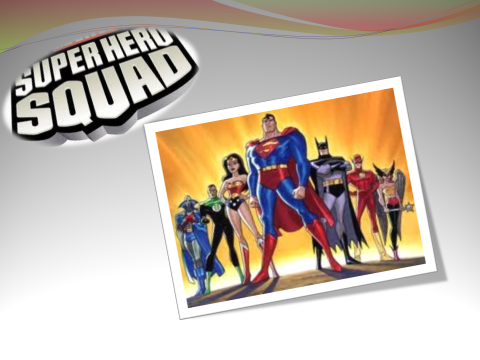 WHAT CAN  SUPERMAN DO ?
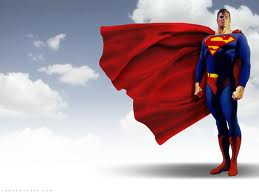 FLY?
COOK?
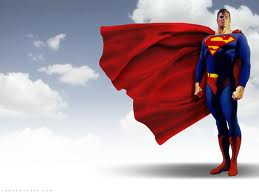 HE CAN FLY
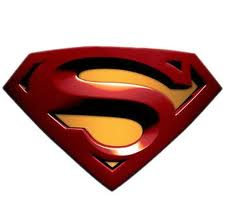 HE CAN’T COOK
WHAT CAN WONDERWOMAN DO?
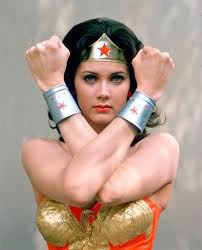 WHAT CAN WONDERWOMAN DO?
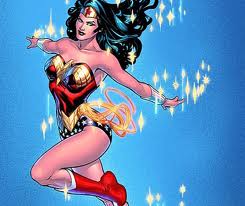 SING?
RUN VERY FAST?
SHE CAN’T SING.
SHE CAN RUN VERY FAST.
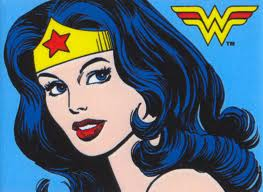 USES FOR CAN AND CAN’T
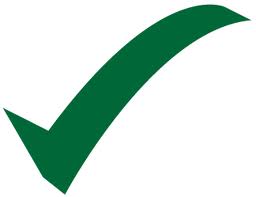 WE USE CAN TO SHOW ABILITY
WE ALSO USE CAN TO EXPRESS POLITE REQUESTS
CAN YOU CLOSE THE WINDOW PLEASE?
AND YOU, WHAT CAN YOU DO?
RUN?
READ?
WRITE?
COOK?
PLAY FOOTBALL?
SPEAK ENGLISH?
Referencias
Evans, V. y Dooley, J. (2003). Upstream. Beginner. Express Publishing.